The Bible, Substance Abuse, and the Patriarchs
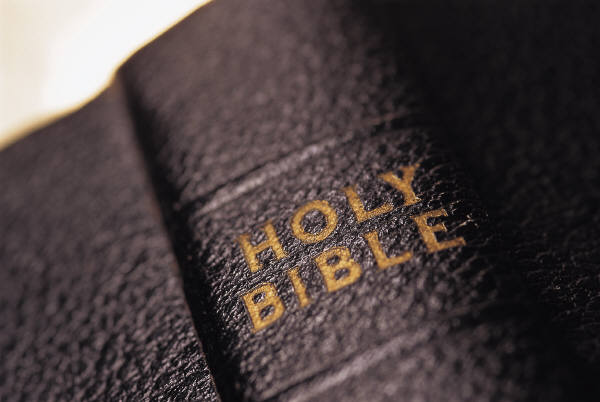 By Audra Wells Mark, M.S., Ed.S.
Overview
In The Bible, Substance Abuse, the Patriarchs students learn about how substance abuse affected the patriarchs of the Bible and how substance abuse affects us today.  This PowerPoint presentation will give steps that can be taken on how students can create their own commercial about substance abuse.
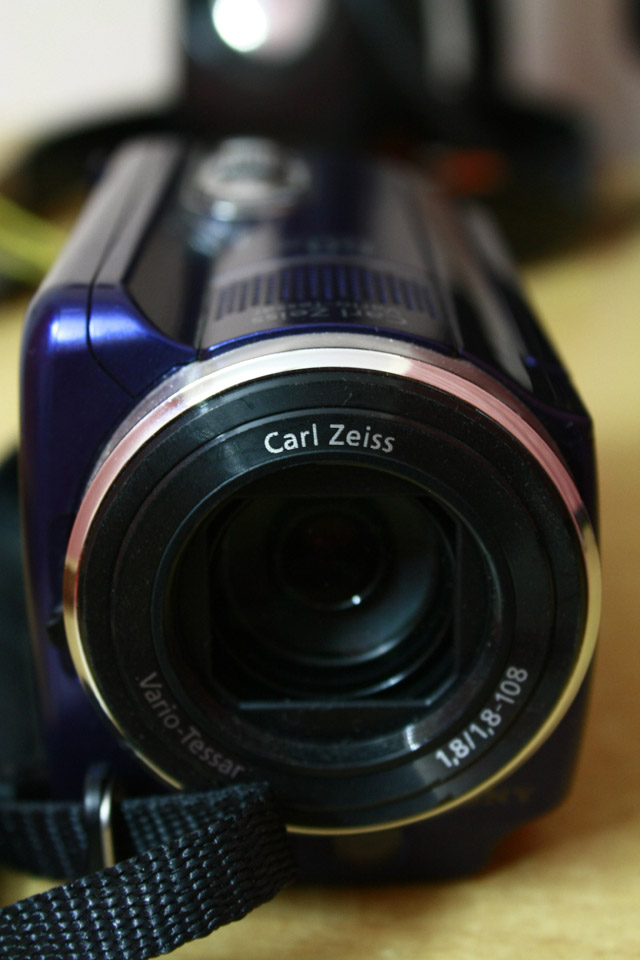 Step One -- Discussion
Allow students to discuss substance abuse in small groups among their peers.

Assign a reporter from each group to report on what was discussed.

Formulate a script.
Step Two -- Writing
Work with a facilitator to form a script on the board.

Develop a plot where a student must make a choice about taking drugs or alcohol.
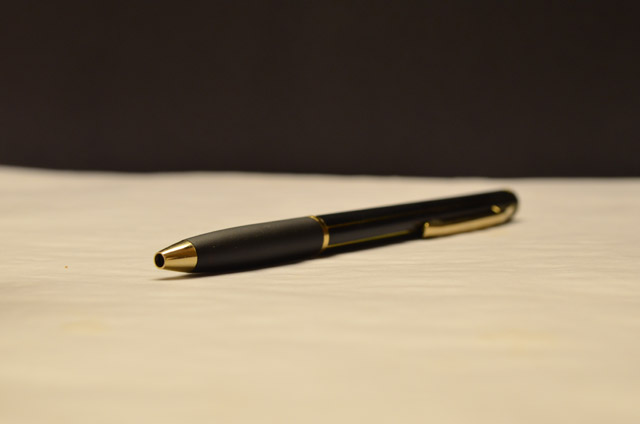 Step Three --Performance
As a group, decide on the actors in the skit.

Allow the students to practice the parts.

Perform the skit.

Record the skit.
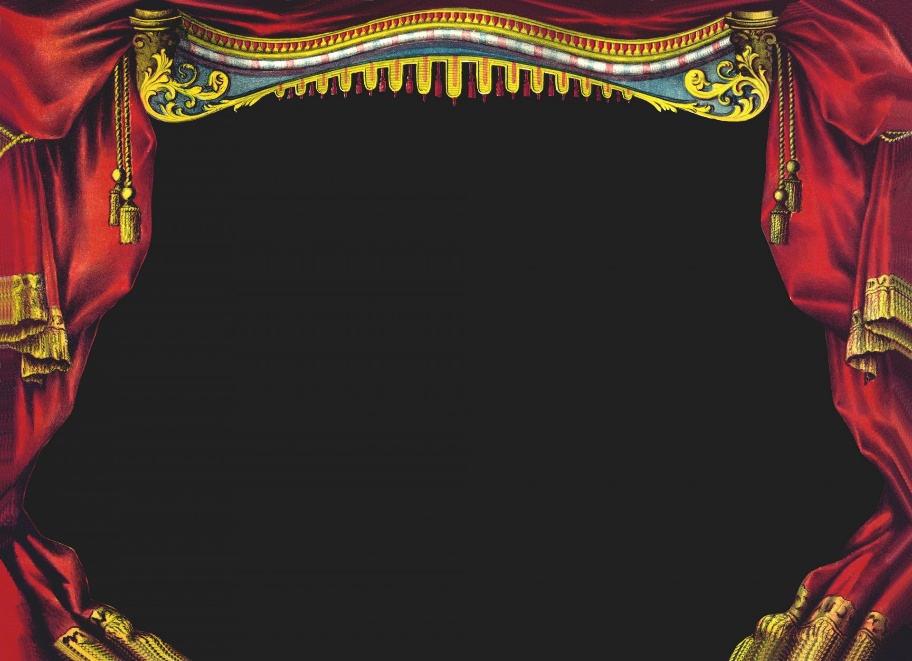 Additional Websites
www.niaa.nih.gov

www.casacolumbia.org

www.drugabuse.org